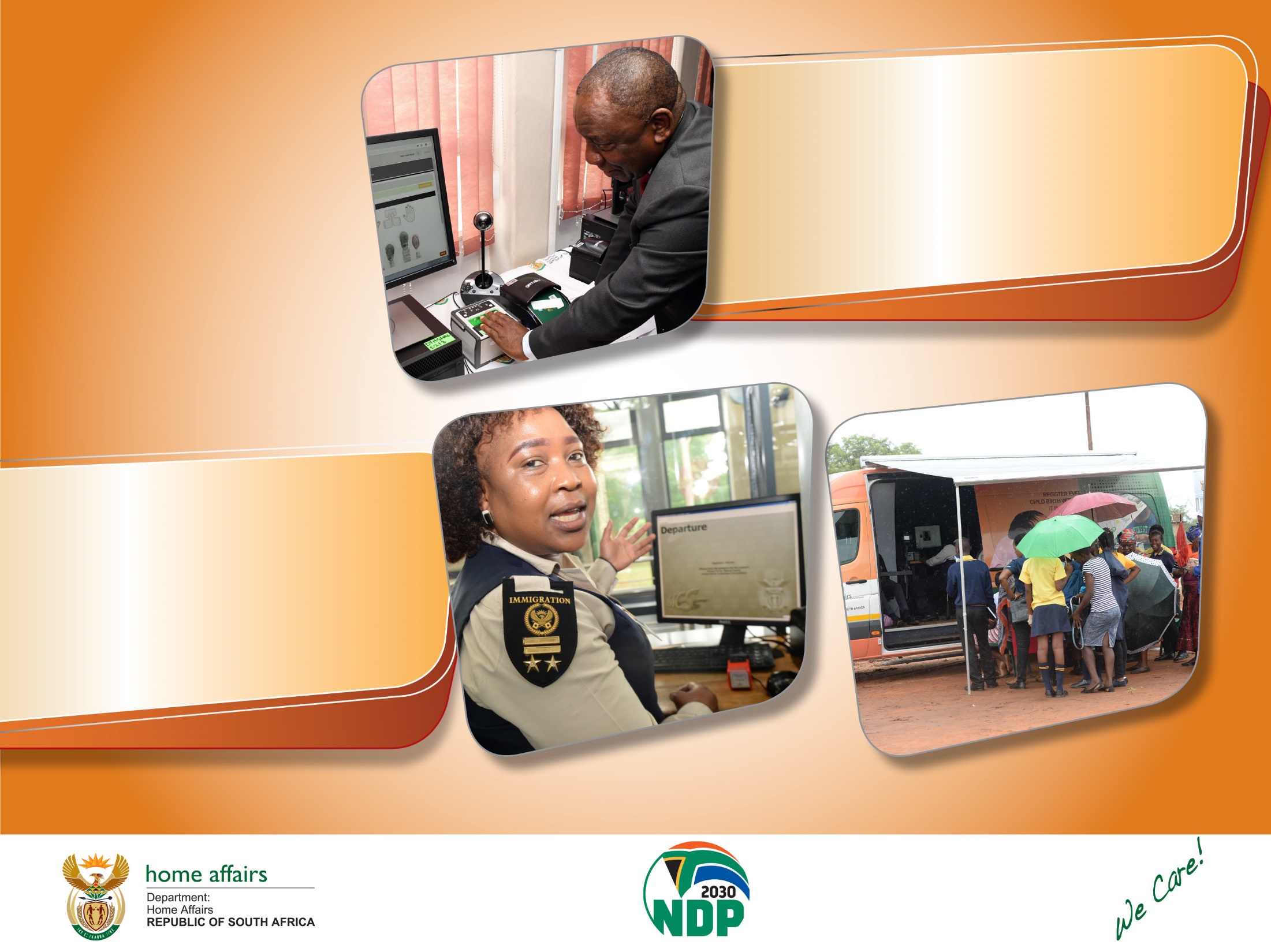 Status of Department Home Affairs:  
Western Cape Province
Presented to: WC Parliament 
Presented by: A/Provincial Manager: WC Mr. Ricardo Abrams 
Date: 3 March 2023
1
Content
Provincial Overview
Geographical layout of the Province
High level overview of Western Cape Province: access to clients 
Governance Structure  - Operations Managers Contact details 
Alphabetical list of Front Offices  and classification 
Current developments – footprint expansion
Operating Hours 
Mobile Units 

War on Queues
1) Basic Appointment Booking System (BABS)
2) Queue Management practices 

Service delivery initiatives:
1) Schools Project 
2) Assistance to fire victims – Du Noon, Khayelithsa, Masiphumelele, Philippi
3) West Coast High Impact outreach Program 20 – 24 February 2023

Provincial Performance in relation to APP targets Q 3 - 2022/2023 
1) Summary DHA WC Provincial Performance Q3 2022/2023
2) Performance Immigration Targets : APP & AOP Level
2
1) GEOGRAPHICAL OUTLAY OF WESTERN CAPE PROVINCE
1x Metro: City of Cape Town, 5 x District Municipalities (West Coast, Cape Winelands, Central  Karoo, Overberg, Garden Route)  Reporting to Head Office: PoE : 3 x Sea Ports: Cape Town, Saldanha, Mosselbay, 1 x International Airport – Cape Town (National key point), Refugee Centre
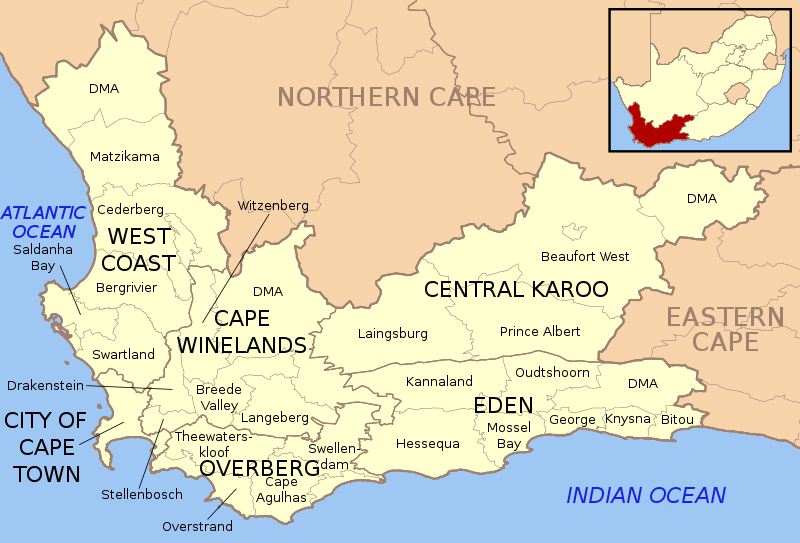 2) HIGH LEVEL SUMMARY: FOOTPRINT AND ACCESS TO CLIENTS
4
3) Western Cape Management Structure March 2023
A/Provincial Manager: WC Mr. R Abrams
Provincial IMS Operations Coordinator (AOP) Ms. R Valentine
Provincial Coordinator Ms. A van der Berg
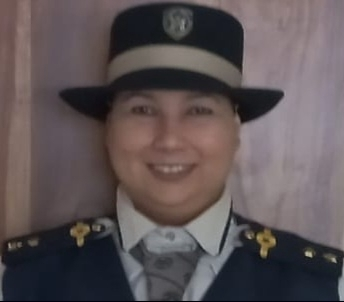 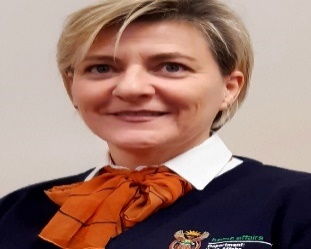 Director Finance & Support: Ms. R Tlou
DMO: Cape Metro and Overberg: Ms B Sakawuli
DMO: Cape Winelands & West Coast: Ms. I Michaels
DMO: Central Karoo & Garden Route : Dr M Ngaka
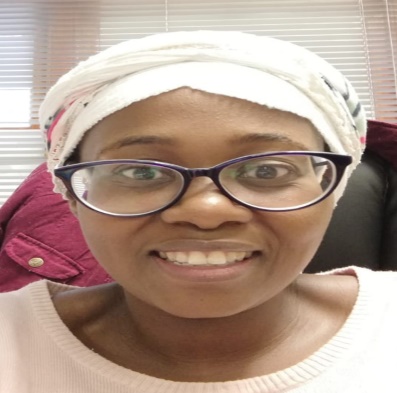 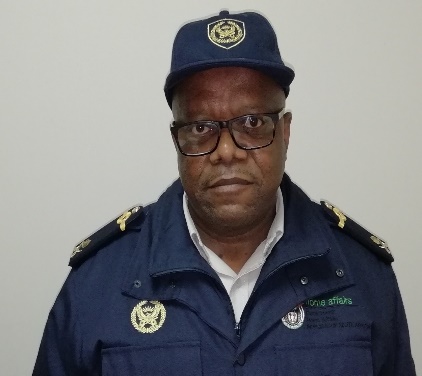 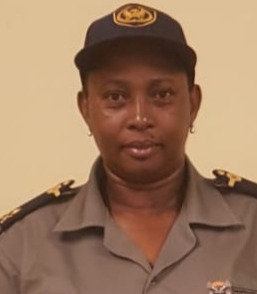 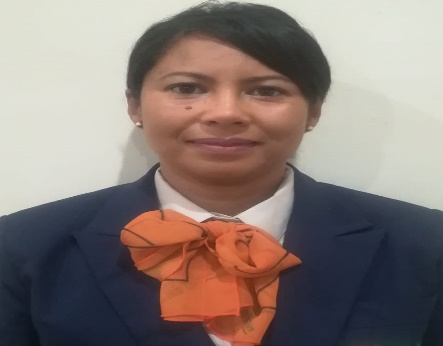 5
Western Cape Management Structure continued
DMO: Cape Metro and Overberg: Ms B Sakawuli
DMO: Central Karoo & Garden Route : Dr M Ngaka
DMO: Cape Winelands & West Coast: Ms I Michaels
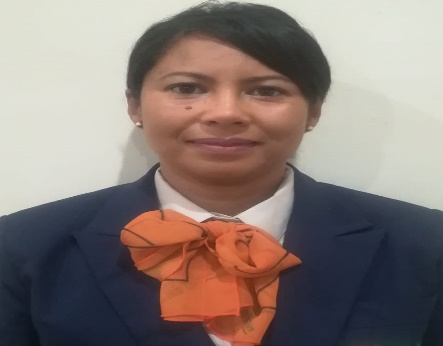 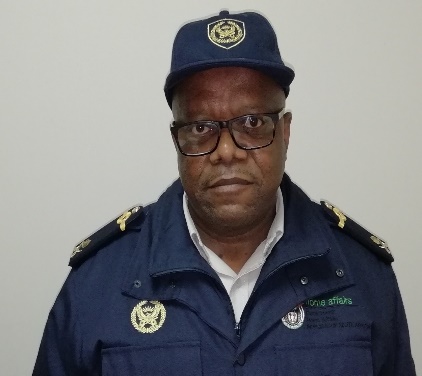 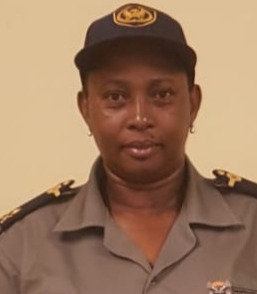 Cape Winelands:
Paarl Large Office
Somerset West Medium Office
Mitchells Plain Office
Worcester Medium Office
Ceres TSC 
Robertson TSC 
Stellenbosch Medium Office 

1x Bank- Prominade Mitchells Plain

West Coast :
Vredendal Medium Office
Malmesbury Medium Office 
Vredenburg Small Office
Citrusdal Small Office
Atlantis TSC
3 x Mobile Units
Garden Route :
George Large Office
Mosselbay TSC
Plettenbergbay TSC
Oudtshoorn Medium Office
Ladismith Service Point

Central Karoo:
Beaufort West TSC
Prince Albert Small Office
Laingsburg Small Office
4 x Mobile Units
Cape Metro:
Cape Town Large Office
Bellville Medium Office
Wynberg Medium Office
Nyanga Medium Office
Khayelithsa Large Office

3 x Bank: STD Canal Walk, FNB Green point, Nedbank St Georges Mall 

Overberg:
Caledon Medium Office
Bredasdorp TSC
Grabouw Small Office
Swellendam TSC
5 x Mobile Units
6
Western Cape Operations Management Contact details
7
4) Alphabetical list of WC Offices  and classification
8
Alphabetical list of WC Offices  and classification continued
9
5) CURRENT DEVELOPMENTS 2022/2023 FY
Epping Home Affairs – E-Online Booking Office
Office space was refurbished at Epping site – for the establishment of the E-online Office
100% booking office – no walk ins will be accommodated
100% cashless Office – clients must pay online or with bank cards – no CIT services will be rendered
New concept for taking photos being piloted 
Envisaged for the pilot Office will go live by mid March 2023
Official launch of the E-Online Booking Office will co-inside with the launch of the Refugee Reception Centre at the same premises
10
6) Offices Operating Hours
Working Hours – Staff 
Mondays to Fridays from 07h30 – 16h00



Operating Hours:
Mondays to Fridays 08h00 until 15h30 


Note: Staff meetings on the last Wednesday of every month –offices opening for clients at 09h00
11
7) WC Mobile Units: Service Areas
DHA WC has 13 Mobile Units of which 1 were recoded for disposal 
10 x New Mobile Units are in the process of being procured for the 2023/2024 FY which will be allocated as per service delivery demand i.e. 1x Worcester, 3 x Malmesbury, 1x Vredendal, 1x Vredenburg, 2x Oudtshoorn, 1x George, 1x Paarl 
Mobile Unit Interties are drafted monthly and circulated to stakeholders via the Directorate Mobile Units
12
WC Mobile Units: Service Areas
13
CLIENT CARE & WAR ON QUEUES
14
1) QUEUE MANAGEMENT PRACTICES: BASIC APPOINTMENT BOOKING SYSTEM (BABS)
BASIC APPOINTMENT BOOKING SYSTEM (BABS) 
25 Modernized offices enabled with BABS – pilot phase
Offices currently using a hybrid between BABS clients and walk ins – envisaged to move to 100% booking capacity at high volume offices i.e. Cape Town, Bellville and Wynberg Offices, once the pilot phase concluded
System geared for making appointments for Smart ID Cards and passport applications only 
6 x High volume offices issued with tablets to assist walk-in clients with bookings

IMPACT:  
Load shedding/ system downtimes – extremely negative impact on Front Offices ability to serve BABS clients and walk ins
Less than 65% of BABS clients turn out for booked appointment slots
15
2) DHA QUEUE MANAGEMENT PRACTICES: Walk-in clients
Strategies to assist walk-in clients effectively: 

 Queues categories into:
Smart card and passport applications,

Smart card and passport collections,

Legacy system applications (Birth-, Death- registration, Temporary ID Certificates)

Prioritize client categories: Elderly, physically challenged persons, pregnant mothers, mothers with infants

Scholars with uniform accompanied by parents are prioritized in the morning 

Compulsory for office managers to engage clients prior to office opening and visit front office areas every 2 hours to interact with clients 

Floorwalkers direct clients and communicate approximate waiting times to clients inside of the office

Managers are required to continuously communicate to clients when high volumes are experienced and redirecting of clients 

Plastic chairs provided to clients waiting in queues outside offices
16
SERVICE DELIVERY INITIATIVES
17
1) WC Schools Project 2022/2023
During April 2022 – the WC Department of Basic  Education was requested to provide the Department with a list of learners without ID documents. 
The list comprised of 4552 (including non SACs) Grade 12 learners on CEMIS without ID numbers
The list was circulated amongst the 5  District Managers within the Province on 14 April 2022. 
Mobile Unit programs were dedicated to service schools from May – September 2022
In September 2022, during a meeting with Mr Alan Meyer (HOD WC DoBE) a partnership was forged in which the following commitments were made: 
WC DoBE to:
assist the DHA with access to Schools/ facilities, mobilising of learners and parents, 
marketing/ communicating requirements for ID Smart Card applications (first and re-issues). 
Ground level partnerships and collaboration between District Managers 

DHA to:
Prioritize learners in uniform reporting to Front Office in the morning
18
WC Schools Project 2022/2023 - continued
Contact details of Office Managers, District Manager and Coordinators was shared to forge and strengthen working relationships at local front office level. 
It should also be noted that some schools i.e. Boys High, Paarl Gym etc. prefer not to disrupt learning with the deployment of Mobile Office to schools, hence arranges was made with Local Offices to receive batches of learners to be serviced prior to official Front Office opening time – arrangements for the 2023 Matric Learners are now in process
Since April 2022 total number of:  
4963 First ID Smart Card applications taken in at schools through Mobile Office Programme 
and 3448 First ID Smart Card applications were taken in at Front Offices in respect of Learners.
19
2) ASSISTANCE TO VICTIMS OF DISASTERS
The Department makes provision for the waiving of application fees for enabling documents for persons who lost their enabling documents due to a natural and/ or fire disasters.

Disaster Management Incident Reports are obtained with the details listing of beneficiaries. 

The assistance of the DLG are solicited to support the fire victims with free photographs

Once approval for the waving of application fees were granted Mobile Units will plan in collaborating with local ward Cllr for deployment. 

Recent fire disasters: Q3 & Q4 2022/2023 FY - the following communities were assisted:
20
3) West Coast High Impact Outreach Program: 20 – 25 February 2023
The West Coast District Municipality was identified to host the DHA High Impact Outreach programme for 2022/2023 FY. 

The HIOP was executed from 20 – 24 February 2023 with the dry run on Sunday 19 February 2023 in Piketberg where teams were welcomed by the District Speaker Mr. Swartz and DMOs Ms. Michaels

Additional venues were secured to service the Bergrivier Local Municipality where no DHA access points are available to the local community

Fifteen (15) Mobile Units (3x GP, 2x EC, 1x NC, 1x FS and 8x WC) were deployed to service the District for a period of 5 days 

27 Venues were attended while Piketberg and Porterville had Mobile Units for 5 consecutive days providing for a total of 41  access points in the West Coast District for the duration of the week.   

3 x District IT managers were deployed to support Mobile Units with IT related issues

Central accommodation for 36 Civic Service staff members and 6 Immigration Officers was procured in Lamberts Bay and Citrusdal area 

DMO and Office Managers of Malmesbury- and Vredendal Offices were roaming between venues for the delivery of enabling documents and to do Late Registration of Birth interviews. 

3 x Immigration law enforcement operations were planned for execution on 22 February and 24 February 2023
21
West Coast High Impact Outreach Program: 20 – 25 February 2023 - continued
Performance : Civic Services
In total 2688 ID Smart Card applications were taken in during the Program
22
West Coast High Impact Outreach Program: 20 – 25 February 2023- continued
Performance : Immigration Services
Two Immigration Law Enforcement Operations executed within the Bergrivier Local Municipality :

1) In loco inspection of the Sandvliet Farm on  22 February 2023 :
18 undocumented foreigners were detained for deportation and 
employer charged  for contravening Sec 38 of the Immigration Act, Act 13 of 2002. 

NOTE: The planned operation at Caladonia Farm could not be executed due to the lack of detention facilities at the Piketberg SAPS

2) In loco law enforcement inspection of spaza shops in the Piketberg township on 24 February 2023
 3 undocumented foreigners detained for deportation
23
West Coast High Impact Outreach Programme  - continued
Piketberg : Allan Boesak Community Hall
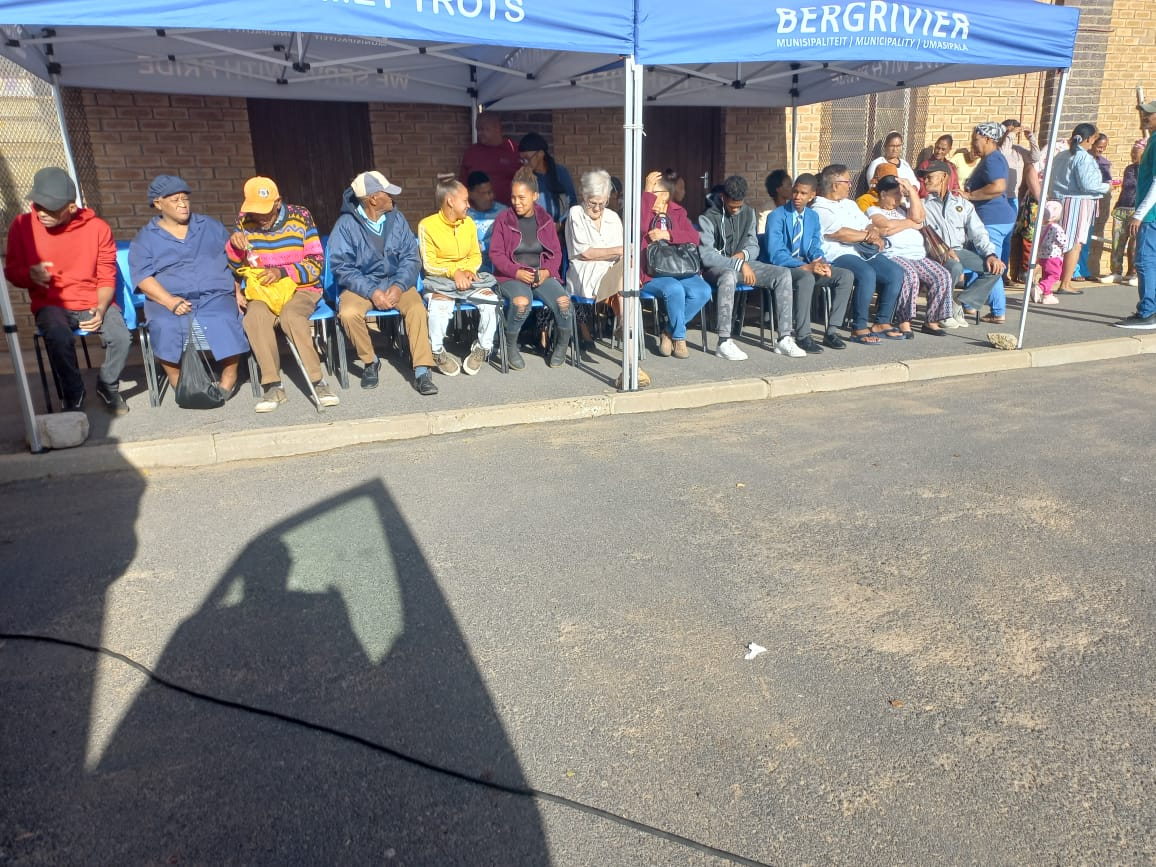 Clanwilliam Community Hall
Porterville N Otto Community Hall
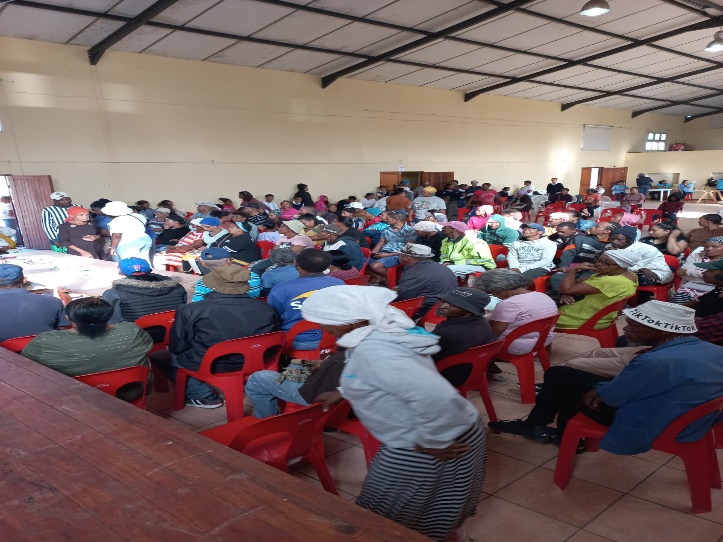 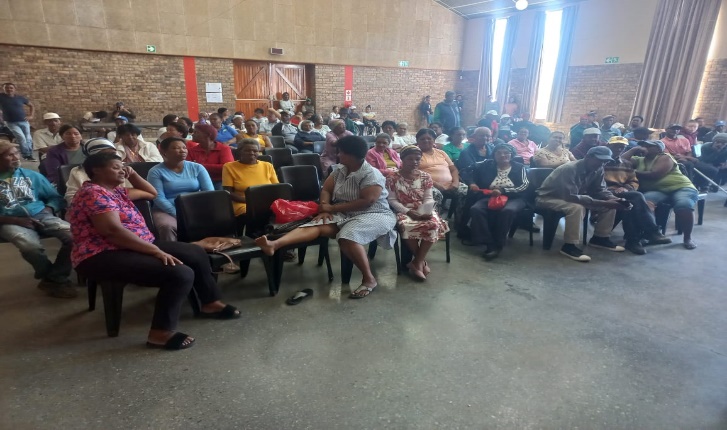 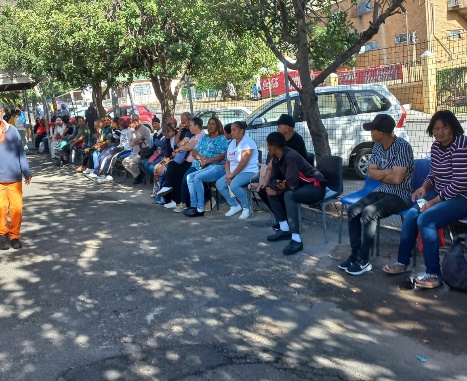 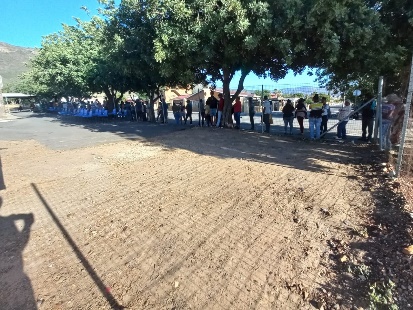 Darling Community Hall
Saldanha TSC
Lamberts Bay day 2
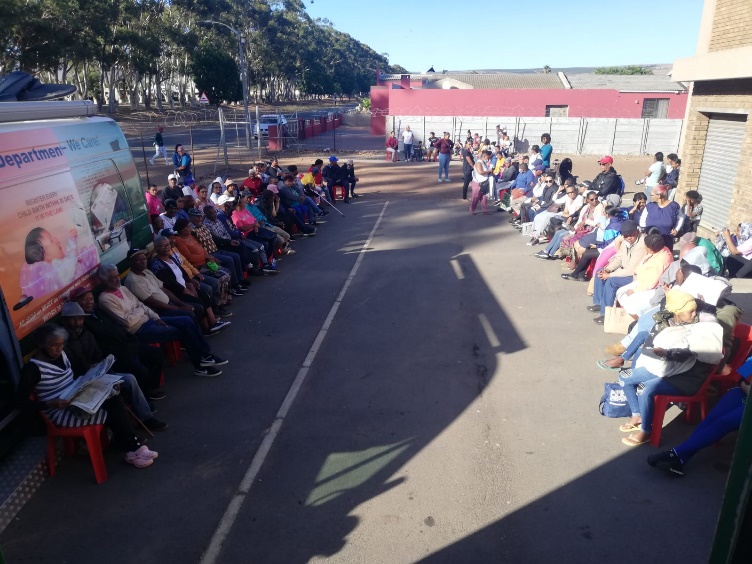 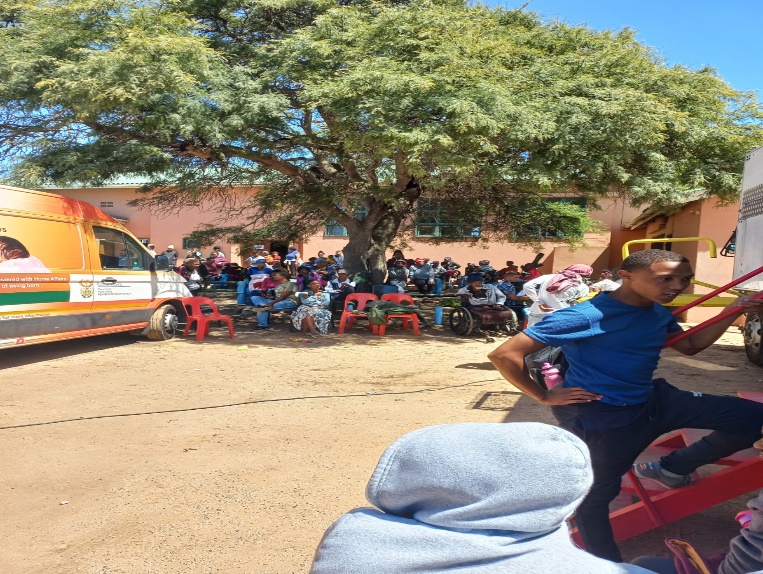 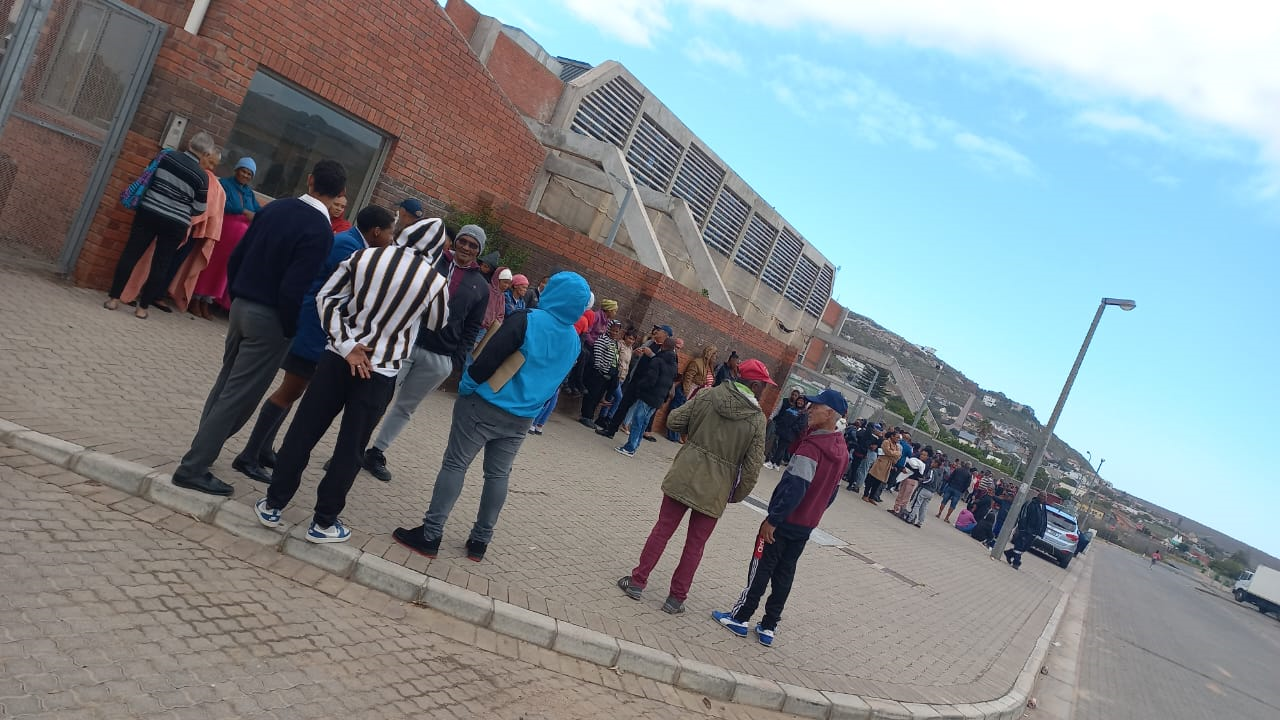 24
West Coast High Impact Outreach Program: 20 – 25 February 2023 – continued
Way forward:

Look at predictable service delivery points in major towns within the West Coast District

Explore the possibility of expanding DHA footprint in the Bergrivier Local Municipality

Increase Mobile Units with 3 additional Mobile Offices in the West Coast in the 2023/2024 FY
25
4) APP and AOP Performance
26
1) Summary WC Provincial Performance Targets : Q3
27
2 ) Provincial Performance Immigration Targets : APP & AOP LEVEL
28
Provincial Performance Immigration Targets : APP & AOP LEVEL
29
Questions
30
Ndo livhuwa
Ndiyabulela
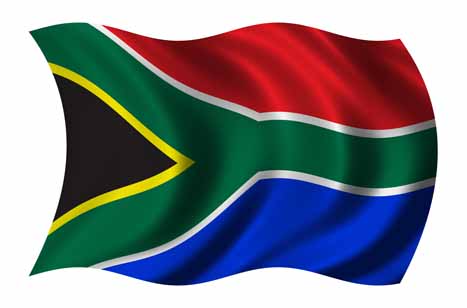 Ke a leboga
Thank you
Dankie
Inkomu
Ke a leboha
Ngiyabonga
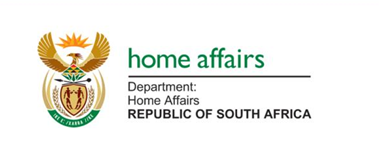 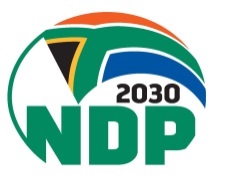 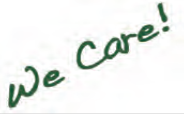 31